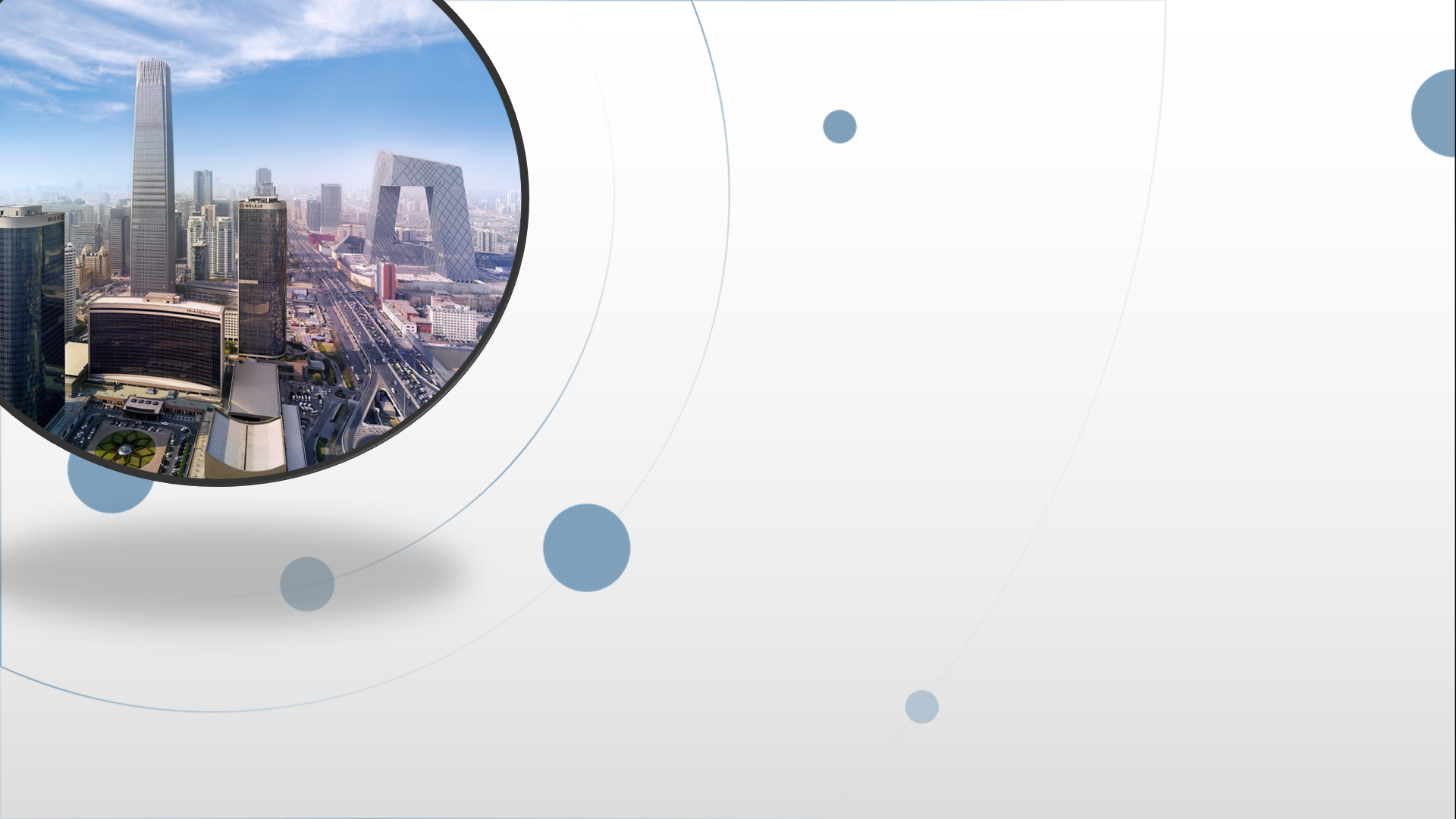 朝阳区线上课堂·高一年级数学
数与形的桥梁（2）
北京市三里屯一中  李  阳
A．根据共轭复数的定义，显然是真命题；
D.应该是除原点外，虚轴上的点所对应的复数都是纯虚数，显然是假命题；
ACE
E. 显然两个复数相等可以推出这两个复数的模相等，显然是真命题。
A
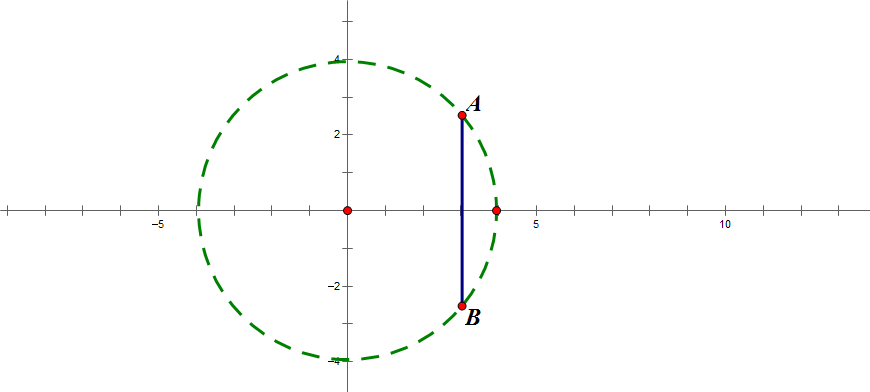 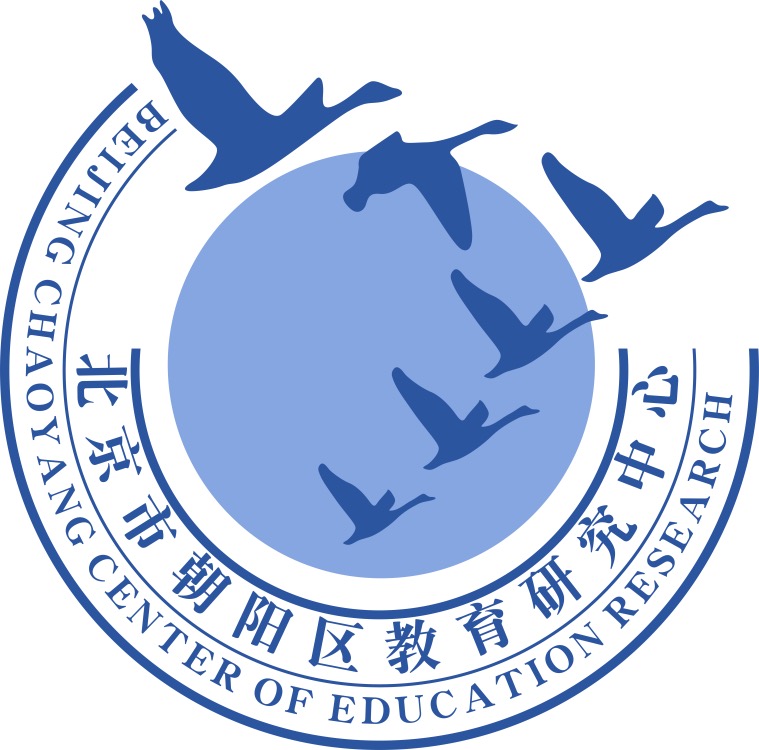 谢谢您的观看
北京市朝阳区教育研究中心  制作